SD5959 Psychology of Design II  Class 2D: PUTTING PERSONALITIES ON THE CURVE
School of Design
The Polytechnic University of Hong Kong
IMPORTANT

Please sit with the members 
of your final group project
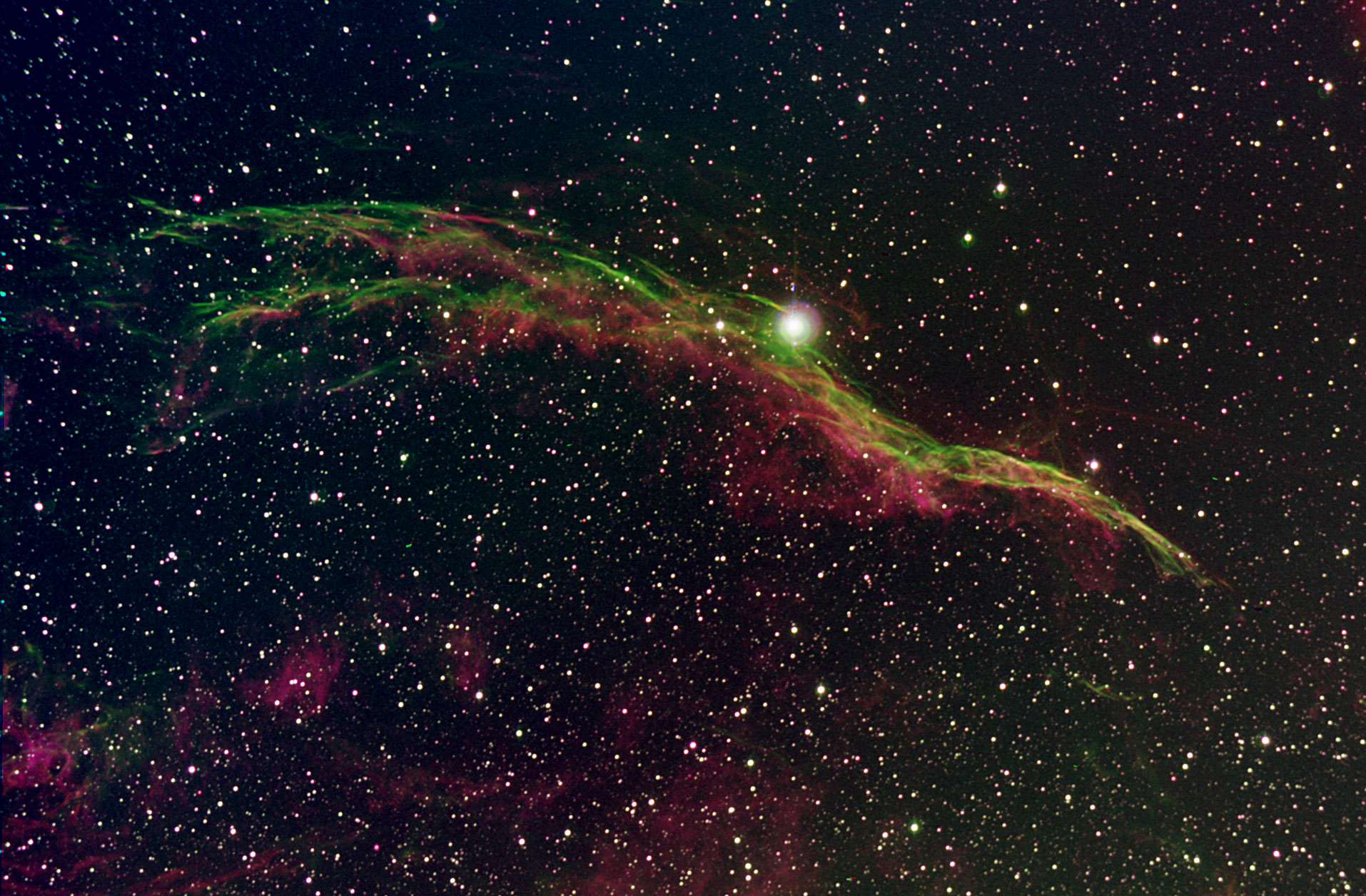 decomposition
near-probability
chaos
serendipity
association
Autonomous control
control of vegetative functions
Compress:
into-the-box
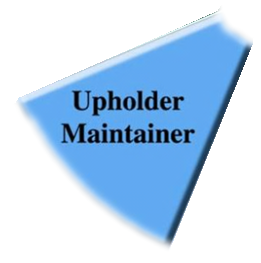 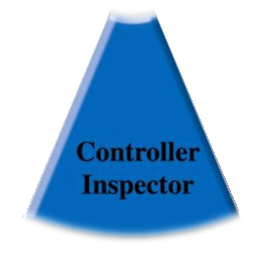 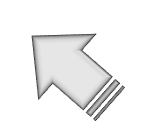 Instinct
inherited behavior, information storage in genome only
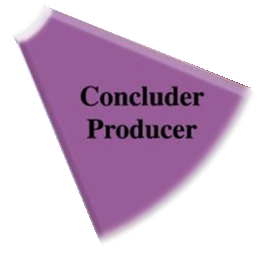 narrowing
the bandwidth
Jump to new innovation line
(disruption)
Memory
learned behavior, information storage outside genome
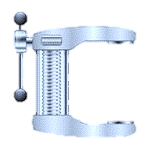 freedom
internal motivation
no stress
opportunity thinking
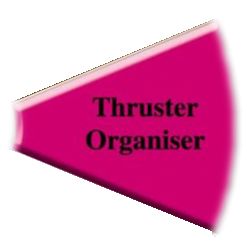 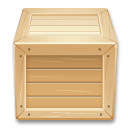 rule pressure
external motivation
stress
survival thinking
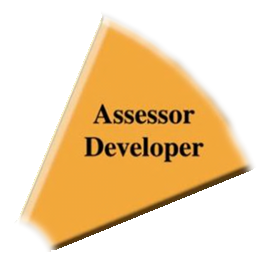 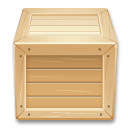 Language
information exchange within species
http://image.winzip.com/mac/en/images/icon-features-zip.png
http://www.veryicon.com/icon/png/System/Crystal%20Clear/App%20wood%20box.png
http://thumb1.shutterstock.com/photos/thumb_large/164575/164575,1328269251,2.jpg
Creative Sigmoid and the
bandwidth of behavioral variability
widening
the bandwidth
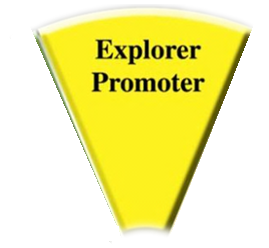 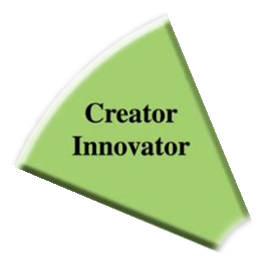 Intelligence
learned adaptation, understanding of contexts
Decompress:
out-of-the-box
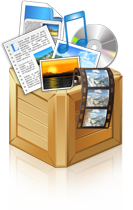 near-determinism
order
automation
reasoning
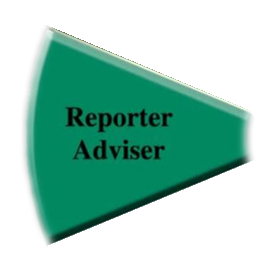 Creativity
vision of novel contexts
combination
Questions?
Discussion
Thank You